Programmazione e Laboratorio di Programmazione
Gestione dei files in linguaggio “C”

Fondamenti
Programmazione e Laboratorio di Programmazione: Gestione dei files in linguaggio “C”
1
Che cosa è un file?
Un file può essere visto come un contenitore di informazioni simile ad un vettore di bytes
Quando le informazioni hanno una forma leggibile, ovvero sono costituite da elementi alfanumerici (testo suddiviso in pagine, righe e parole che hanno un significato per un operatore umano) si parla di file di tipo testuale (formattato)
Quando si ha a che fare con informazioni più legate alla macchina, ad esempio programmi eseguibili, file musicali o immagini la cui struttura non è intuitivamente comprensibile, si parla di file binario (o non formattato)
Programmazione e Laboratorio di Programmazione: Gestione dei files in linguaggio “C”
2
Che cosa è un file (2)?
Un file di testo e’ costruito a partire da simboli alfanumerici codificati in modo univoco e non ambiguo sotto forma di bytes
La codifica viene normalmente effettuata utilizzando il codice ASCII anche se è ancora diffuso in ambiente IBM (mainframes) il codice EBCDIC
Volendo codificare delle informazioni composte da simboli o caratteri specifici di  una lingua si utilizza il codice Unicode UTF-8
UTF-8 usa da 1 a 4 byte per rappresentare un carattere (un solo byte per i caratteri ASCII)
Programmazione e Laboratorio di Programmazione: Gestione dei files in linguaggio “C”
3
Che cosa è un file (3)?
IMPORTANTE! Documenti scritti con un sistema di videoscrittura come ad esempio Word o OpenOffice sono visti da un operatore come testuali ma si tratta di documenti dotati di  informazioni accessorie come il corpo dei caratteri usati, la loro grandezza, la forma di impaginazione e cosi via.
Un modo semplice per verificare se un documento è di tipo testuale o binario è quello di aprirlo con un text editor (ad es. NotePad di windows): se risulta leggibile e’ testuale altrimenti è binario.
Programmazione e Laboratorio di Programmazione: Gestione dei files in linguaggio “C”
4
stdin, stdout, stderr
Per usare un file occorre necessariamente aprirlo. L’unica eccezione a questa regola è data dai canali di comunicazione predefiniti. I canali di comunicazione predefiniti sono tre:
stdin	(Standard input)
stdout	(Standard output)
stderr	(Standard error)

Il canale di comunicazione stdin è il canale attraverso il quale il sistema operativo riceve dati in ingresso dall’operatore. In particolare, quando si è collegati ad una macchina in sessione interattiva, stdin è rappresentato dalla tastiera del computer.
Programmazione e Laboratorio di Programmazione: Gestione dei files in linguaggio “C”
5
stdin, stdout, stder
Analogamente, stdout rappresenta il canale attraverso il quale il sistema operativo comunica con l’operatore. Richiamando l’esempio precedente, in una sessione intrattiva rappresenta lo schermo di un computer.

Il canale di errore stderr rappresenta il canale diagnostico, ovvero il canale a cui un sistema operativo comunica errori, malfunzionamenti o avvertimenti all’operatore. Appare evidente che di solito stdout ed stderr puntano allo stesso dispositivo fisico (gli errori di solito compaiono sullo schermo).
Programmazione e Laboratorio di Programmazione: Gestione dei files in linguaggio “C”
6
stdin, stdout, stder
Riassumendo gli standard streams sono canali di ingresso e uscita prestabiliti tra le periferiche e un programma in esecuzione:
stdin:	standard input
stdout:	standard output
stderr:	standard error
Default:
stdin:	tastiera (buffer di memoria)
stdout:	monitor
stderr:	monitor
Programmazione e Laboratorio di Programmazione: Gestione dei files in linguaggio “C”
7
Flussi standard di I/O
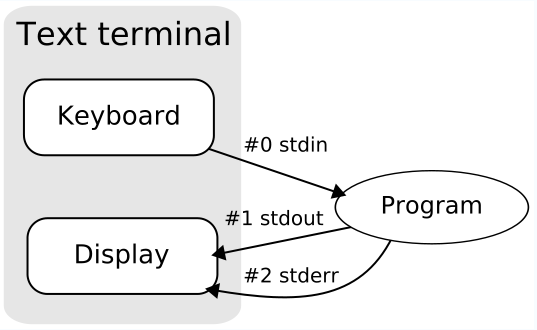 Programmazione e Laboratorio di Programmazione: Fondamenti di Ingresso/Uscita
8
Redirezione dei flussi std. di I/O
Si chiama redirezione il meccanismo attraverso il quale è possibile riassegnare i tre canali citati ad altrettanti files o dispositivi.
Per riassegnare il canale di uscita, occorre aggiungere in coda al comando interessato il simbolo “>” seguito dal nome di un file. Per esempio:
		# ls -l *.c > elenco
		# cat elenco
		-rw-r--r--    1 root     root          163 Mar 11 19:32 a.c
		-rw-r--r--    1 root     root          175 Mar 11 19:34 std.c
		#
Programmazione e Laboratorio di Programmazione: Gestione dei files in linguaggio “C”
9
Redirezione dei flussi std. di I/O
Un altro esempio significativo:
# rm *.dat
# rm *.dat > a.out
rm: cannot remove `*.dat': No such file or directory
# rm *.dat
	Il primo comando rm rimuove tutti i files con estensione .dat e non da segnalazioni sullo schermo. La ripetizione del comando, poiché lanciato sul medesimo tipo di file, provoca una segnalazione di errore. Poiché il comando di redirezione “>” funziona sul canale di uscita e non su quello di errore, la diagnostica esce sullo schermo.
Programmazione e Laboratorio di Programmazione: Gestione dei files in linguaggio “C”
10
Redirezione dei flussi std. di I/O
I canali stdin, stdout, stderr sono associati rispettivamente agli identificativi 0 1 e 2. Premettendo al simbolo di redirezione il numero appropriato, si puo’ selezionare il canale desiderato. Con riferimeto all’esempio precedente:

# rm *.dat
# rm *.dat 2> a.out
# cat a.out
rm: cannot remove `*.dat': No such file or directory
#
Programmazione e Laboratorio di Programmazione: Gestione dei files in linguaggio “C”
11
Redirezione dei flussi std. di I/O
stdin (0):
ls -1> file.txt
sort -r < file.txt
stdout (1):
pwd > DoveSono.txt
stderr (2):
echo "ONE" > one.txt
echo "TWO" > two.txt
chattr -i two.txt
rm -v one.txt two.txt 2> rm.err
Programmazione e Laboratorio di Programmazione: Gestione dei files in linguaggio “C”
12
Pipes
Una pipe o pipeline (dall'inglese "pipe”o  tubatura composta da più elementi collegati) indica un insieme di applicazioni (programmi o comandi) collegati tra loro in cascata
Si incontra spesso nell'uso della shell, dove può essere conveniente riutilizzare i dati uscenti da un programma come dati in ingresso di un altro
Il collegamento viene stabilito utilizzando il carattere “|” tra una applicazione ed un’altra
Ad esempio, per conoscere il numero di files presenti all’interno della cartella corrente:
ls –l | wc -l
Programmazione e Laboratorio di Programmazione: Gestione dei files in linguaggio “C”
13
Apertura di un file
Prima di potere accedere tramite un programma ad un file è necessario aprirlo; l’istruzione che permette di aprire un file è la fopen. La sintassi di fopen è la seguente:
FileID = fopen (NomeFile, ModOpen);
	Con:
		FileID:		Identificatore del file
		NomeFile:	Nome del file
		ModOpen:	Modalità di apertura
Programmazione e Laboratorio di Programmazione: Gestione dei files in linguaggio “C”
14
Apertura di un file (2)
L’identificatore del file e’ una variabile di tipo *FILE che rappresenta il canale attraverso il quale un programma accede ad un file
Il nome del file è una stringa che ne determina nome e posizione (ovvero il percorso nel FS)
La modalità di apertura è una stringa che contiene la lettera “r” per aprire il file in lettura (read) o la lettera “w” per aprire il file in scrittura. Se il file è di tipo binario, occorre aggiungere il carattere “b”.
Programmazione e Laboratorio di Programmazione: Gestione dei files in linguaggio “C”
15
Apertura di un file (3)
Esempi:

FILE *InFile;
	     …
	     InFile = fopen (“c:\casa\dati.txt”, “rb”);

FILE *OutFile;
	     …
	     OutFile = fopen (“c:\lavori\elenco.txt”, “w”);
Programmazione e Laboratorio di Programmazione: Gestione dei files in linguaggio “C”
16
Lettura e scrittura su files
Dopo avere aperto un file testuale è possibile leggerlo usando l’istruzione fscanf o scriverci dentro usando l’istruzione fprintf ; il comportamento delle due funzioni è del tutto analogo a quello delle funzioni scanf e printf con l’aggiunta del parametro FileID (prima della stringa di specifica del formato).

Esempi:
fscanf (InFile, “%d”, &dato);
fprintf (OutFile, “La soluzione è: %f\n”, calc);
Programmazione e Laboratorio di Programmazione: Gestione dei files in linguaggio “C”
17
Caratteri di controllo
All’interno del codice usato per rappresentare i caratteri alfanumerici sono presenti anche semplici caratteri di controllo di formato. Nel codice ASCII i più importanti sono:

CR	Carriage Return		A capo senza 					cambiare riga
LF		Line Feed		Alla riga seguente 						senza andare a capo
FF		Form Feed		Salta a pagina nuova
EOF	End Of File		Marcatore di fine file
Programmazione e Laboratorio di Programmazione: Gestione dei files in linguaggio “C”
18
Caratteri di controllo
Mentre per l’uso della printf  e  fprintf  non ci sono particolari problemi (in quanto e’ il programmatore a decidere la struttura dei dati in uscita), scanf  e fscanf  interpretano quello che leggono in accordo ai caratteri di controllo citati (e non solo…)
Se nel file in ingresso è presente uno spazio bianco, scanf lo interpreta come un separatore, quindi non è in grado di leggere stringhe contenenti spazi bianchi
L’unico modo per leggere da tastiera o da file tutti i caratteri in esso contenuti è quello di usare l’istruzione getc o fgetc
Programmazione e Laboratorio di Programmazione: estione dei files in linguaggio “C”
19
Lettura carattere per carattere
La sintassi di getc è la seguente:

Variabile_Carattere = getc ();

Mentre quella di fgetc è la seguente:

Variabile_Carattere = fgetc (FileID);
Programmazione e Laboratorio di Programmazione: Gestione dei files in linguaggio “C”
20
Lettura di un file binario
La lettura di un file binario è possibile utilizzando fgetc; ovviamente l’organizzazione e la comprensione dei dati in esso contenuti dipende esclusivamente dal programma che lo utilizza

Supponiamo di dovere scrivere un programma in grado di effettuare la copia di un file in un altro; dato che non è in generale conosciuta a priori la lunghezza del file in questione, è necessario impostare un ciclo condizionato di lettura-scrittura un byte alla volta la cui fine sia legata alla condizione del raggiungimento della fine del file sorgente
Programmazione e Laboratorio di Programmazione: Gestione dei files in linguaggio “C”
21